Всероссийский конкурс презентаций«Наше Классное движение-2013»  Номинация : «Посещение  учащимися  различных  мероприятий»« Правда об     алкоголизме»МБОУ СОШ №1 г. Собинки Владимирская областьавтор :Корнева Любовь Борисовна(классный руководитель 8 класса)
Клуб «Подросток»
Девиз :В путь – дорогу собирайся, За здоровьем отправляйсяЯ здоровье сберегуСам себе я помогу
задачи:
Познакомиться с действием алкоголя на организм;
Познакомиться с распространенными мотивами и последствиями употребления алкоголя;
Выработать негативное отношение к алкоголю.
Анкета
1.Сколько вам лет?
2.Вы пробовали алкогольные напитки?
3.Какой алкогольный напиток вы пробовали первым?
4.В каком возрасте вы впервые попробовали алкогольные напитки?
5.Как часто вы употребляете алкогольные напитки? (подчеркнуть):
- дома по праздникам                            - 1-2 раза в неделю
- изредка в компаниях с друзьями         - регулярно
- несколько раз в месяц
6.Разрешают ли вам употреблять алкоголь в семейном кругу?
7.Сколько раз в месяц вы употребляете пиво?
8.Сколько раз в месяц вы употребляете крепкие спиртные напитки (вино, водка)?
9.Реакция Ваших родителей, когда они узнали, что Вы употребляете спиртные напитки (подчеркнуть):
- ругали                       - объясняли вред алкоголя
- отнеслись спокойно
10.Часто ли употребляют спиртные напитки Ваши родители?
- да (отец, мать)                         - нет (отец, мать)
11.Как, по – вашему, по какой причине Вы употребляете алкогольные напитки:
- для настроения                            -снять стресс          - чтобы казаться взрослым
- чтобы не быть  «белой вороной»                                - чтобы привлечь к себе внимание
12.Кто Вам рассказывал о вреде алкоголя? (подчеркнуть):
- родители                 - учителя                   - медработники
- средства массовой информации               - друзья
13.Как, по-вашему, помогают ли беседы с медицинскими работниками, педагогами отказаться  от употребления алкоголя, курения?
14.Употребляют ли алкоголь Ваши друзья?
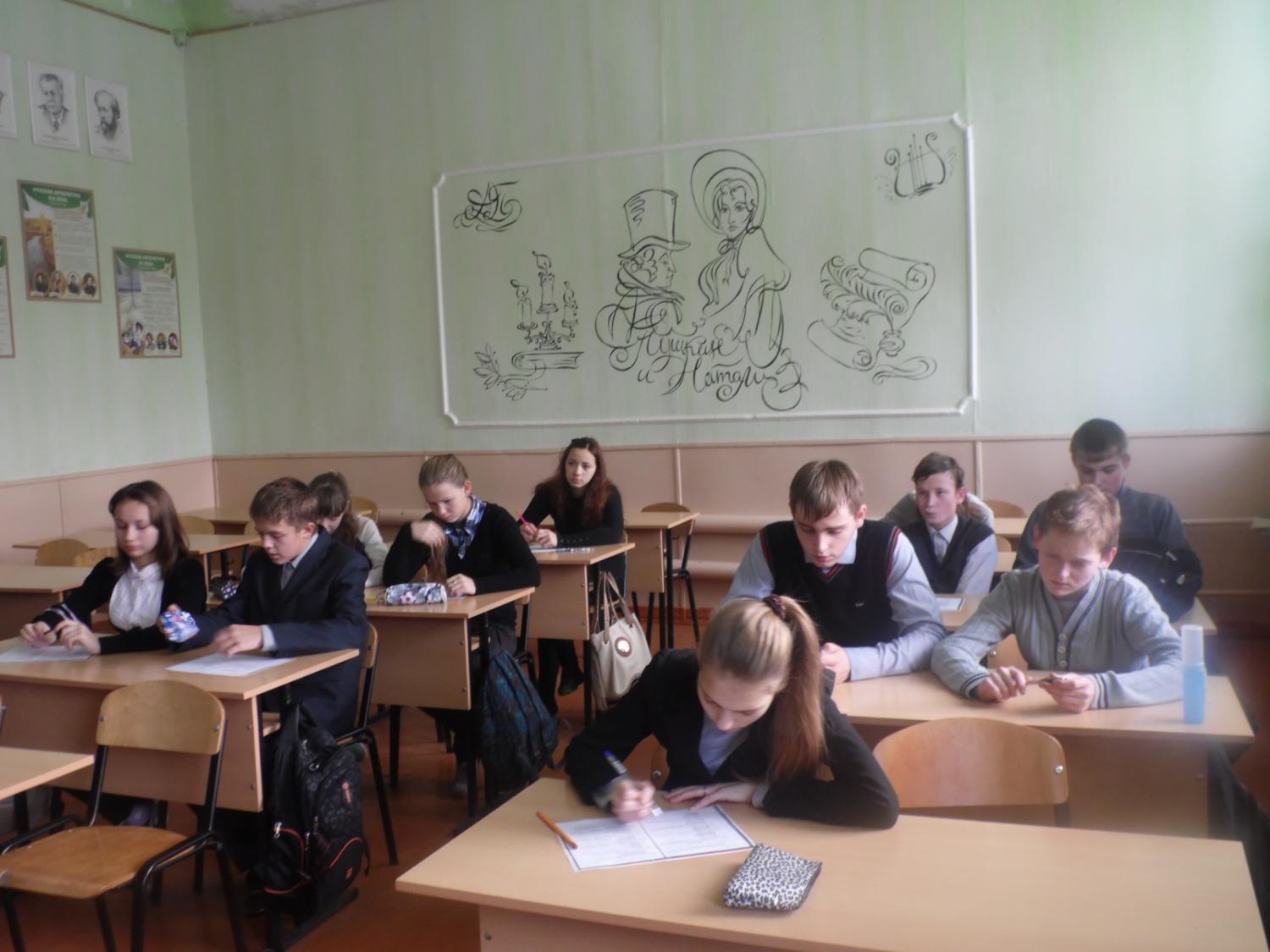 Правда или ложь
Анализ анкеты
1вопрос- ответили  «да» 83%2вопрос-ответили «нет» 91%3вопрос-ответили «нет» 77%4 вопрос-ответили «да» 74%5 вопрос- ответили  «нет» 68%6 вопрос-ответили «нет» 58%7 вопрос-ответили «нет» 67%8 вопрос-ответили «нет» 63%
Реклама -
это способ информировать покупателя о цене, качестве, возможностях использования предлагаемого товара.
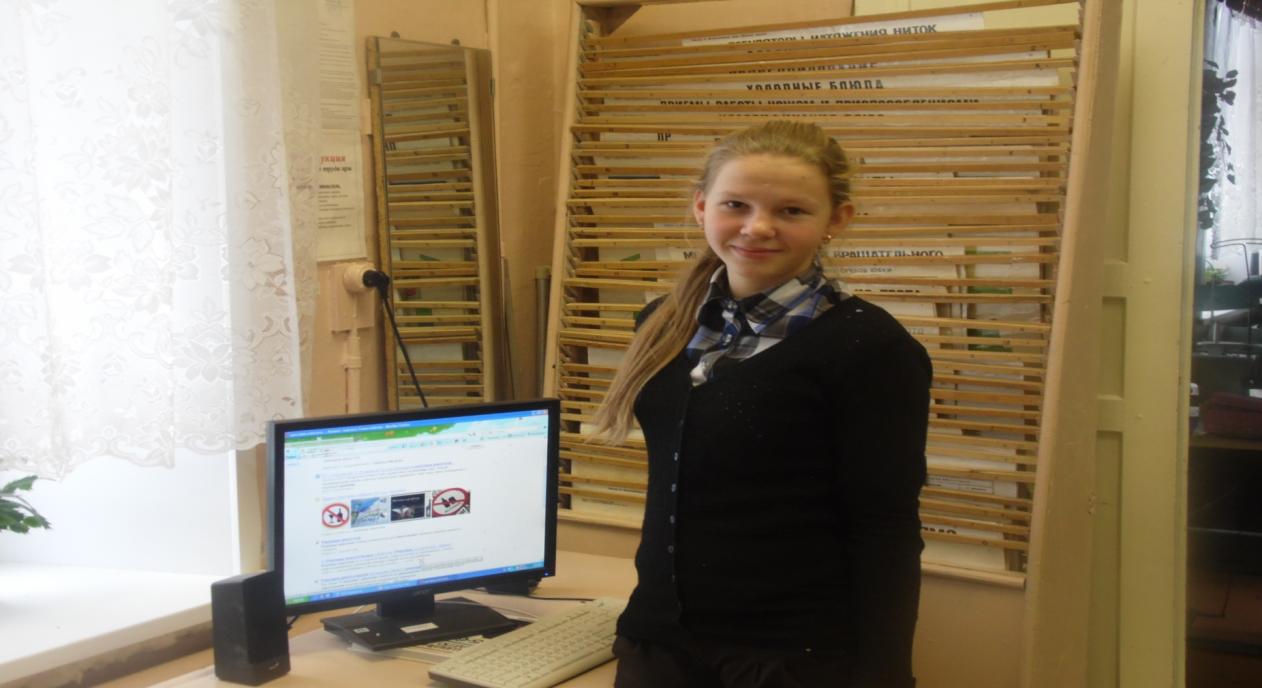 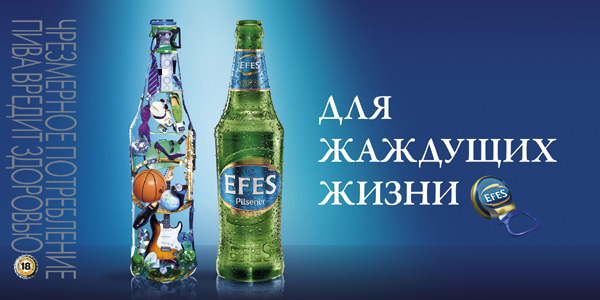 История изготовления и употребления хмельных напитков уходит в глубь тысячелетий,Употребление спиртных напитков началось свыше восьми тысяч лет назад. Открытие арабским химиком и врачом Альбуказисом Коза этилового спирта - продукта брожения различных растительных веществ - повлекло за собой распространение и употребление этого вещества.Изобретение водки относят к 6-му веку, и оно приписывается монахам-бенедиктинцам, которые распространили этот напиток во всей системе существующих монастырей.На Руси употребление спиртных напитков, началось с момента создания Киевского государства и, было развито среди всех слоев населения: князей, бояр, духовенства, простого люда, но приготовление и продажа спиртных напитков находились в руках князей и высших сословий.
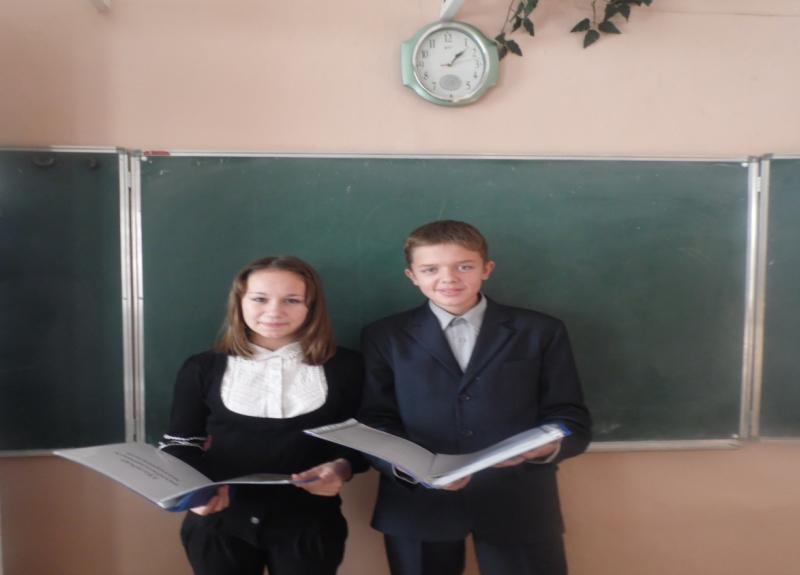 Для пьянства есть такие поводы:
Поминки, праздник, встреча, проводы,
Крестины, свадьба и развод,
Мороз, охота, Новый год, 
Выздоровленье, новоселье,
Успех, награда, новый чин,
И просто пьянство - без причин.
( перевод англ. поэта Роберта Бернса – С. Маршак)
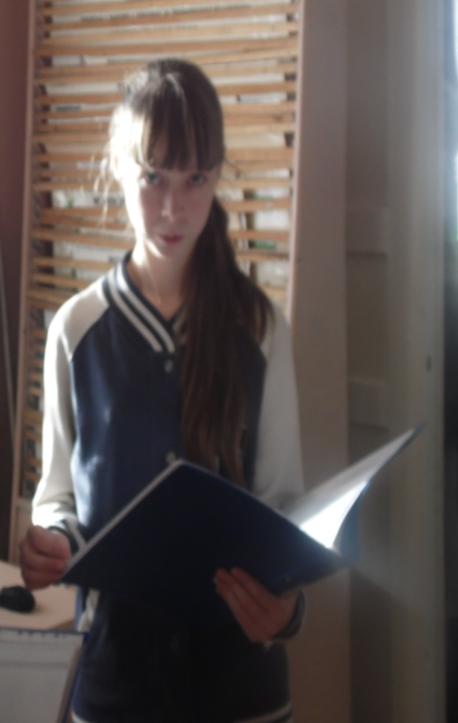 Алкоголь-
это вредное для здоровья вещество, которое содержится в пиве, вине, шампанском и водке.
(alcoholism) – биопсихосоциальное заболевание, в основе которого лежит зависимость человека от алкоголя («алкоголь» по-арабски «одурманивающий»), является одной из форм отклоняющегося (девиантного) поведения.
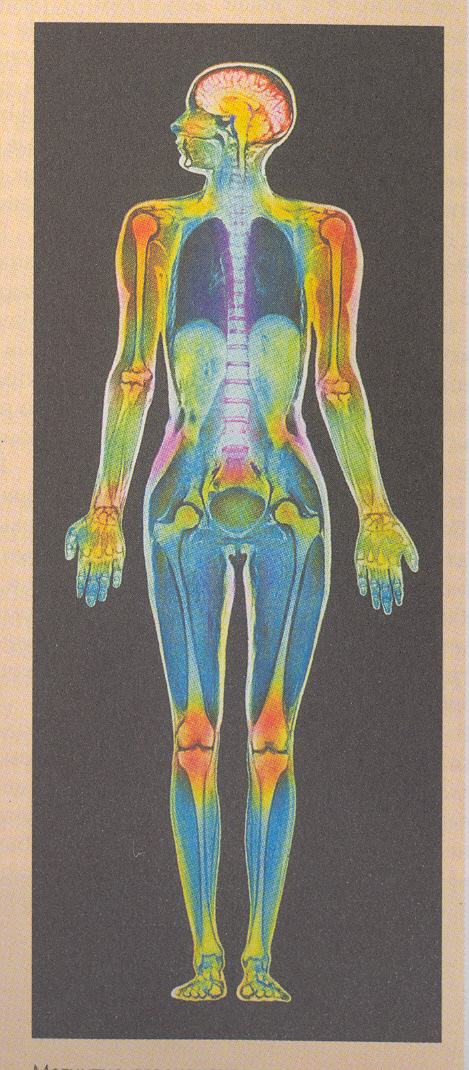 Влияние алкоголя на организм человека. Принятый алкоголь быстро всасывается и поступает в кровь. Из крови алкоголь поступает в ткани, где распределяется неравномерно. Поскольку он хорошо растворяется в липидах – жироподобных веществах, которыми богаты нервные клетки, – то наибольшее его накопление происходит в мозгу. Именно эти клетки и гибнут в первую очередь.
« Последствия употребления алкоголя»
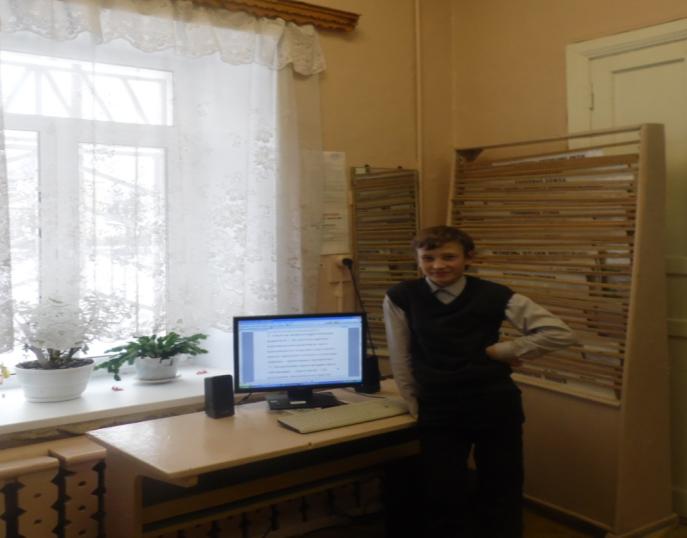 « Алкоголизм»«Особенности подросткового алкоголизма»
Люди употребляющие спиртные напитки выглядят жалкими, смешными.
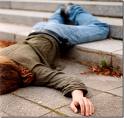 Последствия
По данным судебной статистики из общего числа осужденных лиц, совершившие преступление в состоянии опьянения, составляют более 50%, в том числе
 по убийству — 74, 
изнасилованию — 70, 
хулиганству — 90, 
разбою — 84,
 грабежу — 82,
 краже — 60, 
по нанесению умышленных телесных повреждений — 60%.
«Говорю нет»
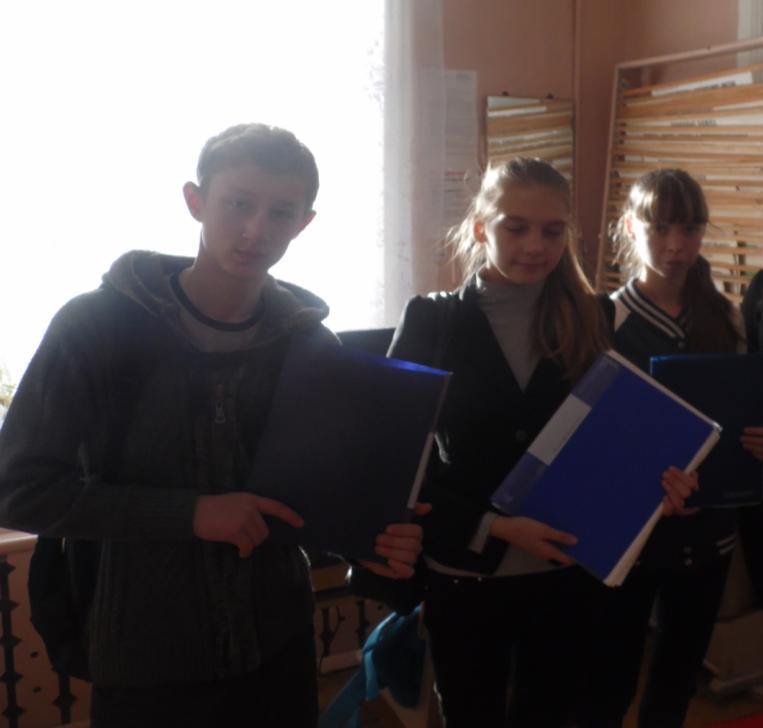 СРЕДЬ ТРАДИЦИЙ САМЫХ РАЗНЫХЕСТЬ НЕЛЕГКАЯ ОДНАЕСЛИ ВСТРЕЧА, ЕСЛИ ПРАЗДНИК, ЗНАЧИТ, ПЕЙ И ПЕЙ ДО ДНА!ПЕЙ ОДНУ И ПЕЙ ДРУГУЮ, И СЕДЬМУЮ, И ВОСЬМУЮПРОСЯТ, ДАВЯТ, ЖМУТ «ДРУЗЬЯ»!НУ, А ЕСЛИ НЕ МОГУ Я,НУ, А ЕСЛИ МНЕ НЕЛЬЗЯ?НУ, А ЕСЛИ ЕСТЬ ПРИЧИНАЗАВТРА УТРОМ В ФОРМЕ БЫТЬ,ПОДСКАЖИТЕ, КАК МНЕ БЫТЬ?ПИТЬ СПИРТНОЕ ИЛЬ НЕ ПИТЬ?
Ситуации
Ты вместе с группой подростков играешь на детской площадке. Вдруг один из них вытащил бутылку пива и предлагает тебе попробовать его. Все остальные подростки подбадривают его и дразнят тебя.

                    Анализ анкеты

1вопрос- ответили  «нет» 100%2вопрос-ответили «да»     95%3вопрос-ответили «да»     89%4 вопрос-ответили «да»  100%5 вопрос- ответили  «да»  96%6 вопрос-ответили «да»    98%7 вопрос-ответили «да»    94%8 вопрос-ответили «да»    97%
Подросток старше тебя, живущий в твоем подъезде предлагает тебе попробовать выпить спиртной напиток. По его словам, это тебе очень понравится.
Выступление библиотекаря
Рефлексия.1. О чем вы узнали на уроке? 2. Какой вывод вы сделали для себя?3. что вам понравилось на уроке больше всего?4. Что не понравилось?
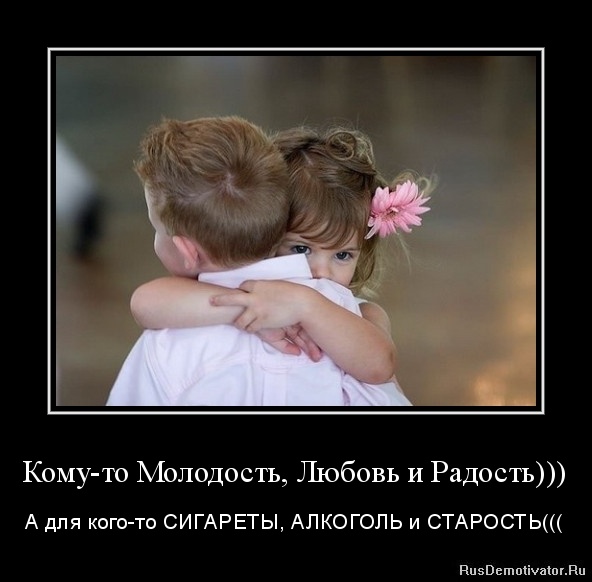